Проект учителя изобразительного искусства, Калашниковой С.В.4 класс
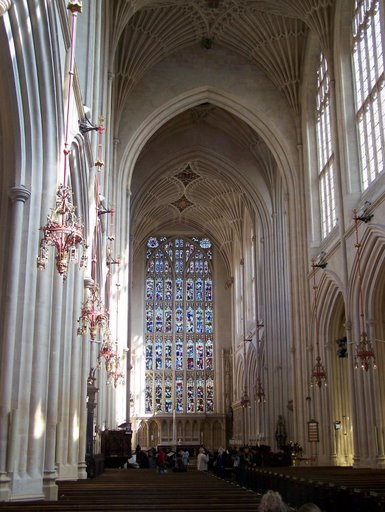 Вертикальный взлёт готического стиля
Цели и задачи проекта.
- формирование представления о многообразии художественных культур 
  народов Земли;
- воспитывание и развитие художественного вкуса учащихся; 
- осваивание знаний о классическом наследии мирового искусства.
дидактические цели:
- дать представление об образе городов средневековой Европы;
- познакомить учащихся с образом готического храма и его
       декором;
- познакомить с образом средневекового готического костюма;
- показать стилистическое единство средневековой архитектуры         
       и средневекового костюма;
- совершенствовать навыки изображения людей;
- развивать конструктивный навык;
- воспитывать интерес к архитектуре средневековья;
- развивать композиционное мышление, умение работать
       коллективно;
- воспитывать чувство взаимопомощи и товарищества.
План презентации на тему: « Готический стиль Средневековой Европы».
Историческая характеристика стиля готики.
Типы сооружений готического стиля.
Внутреннее убранство соборов:
  скульптуры;
  витражи;
Города средневековой Европы.
Структура зданий готической архитектуры и основные материалы в дизайне интерьера. 
Элементы декора и цветовая гамма готического стиля интерьера. 
Готический стиль в одежде средневековья.
Характерные особенности готического стиля.
Европейские  города средневековья
Наступило время, когда по всей Западной Европе стали вырастать города. Обычно в центре города, господствуя над его застройкой, находился замок или собор, становившийся средоточием городской жизни. В нём наряду с богослужением устраивались богословские диспуты, разыгрывались мистерии, происходили собрания горожан.
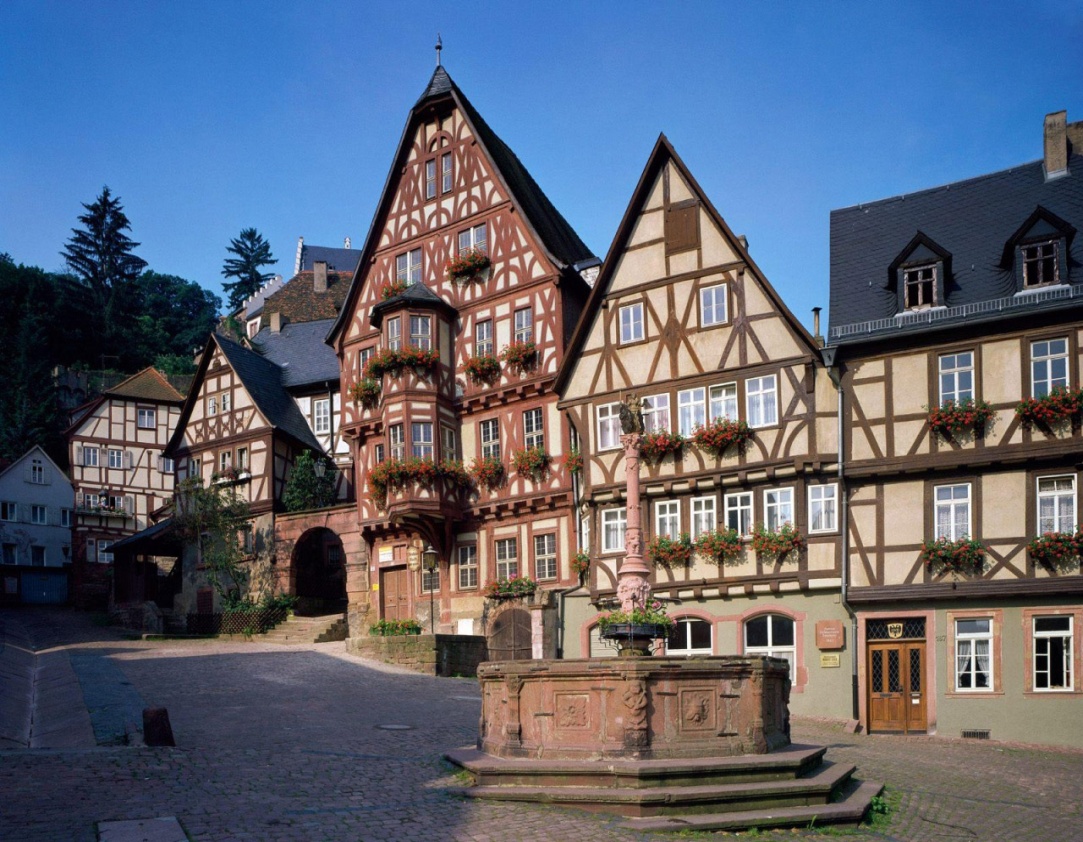 Существование на ограниченной городской стеной площади приводит к тому, что дома становятся выше. Типичное здание имеет на первом этаже лавки и мастерские, над ними располагаются жилые комнаты.
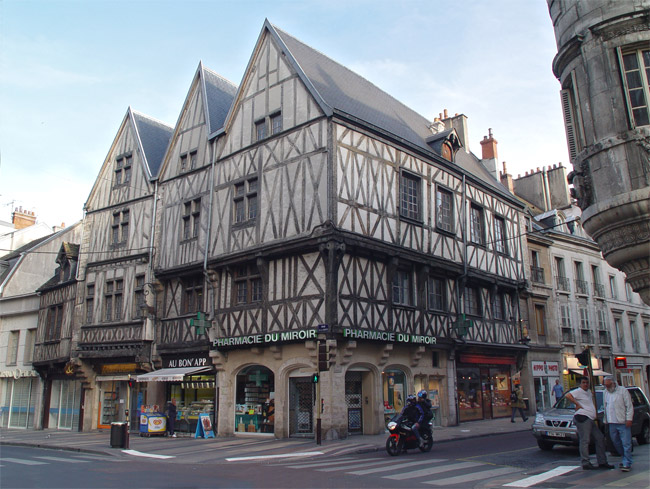 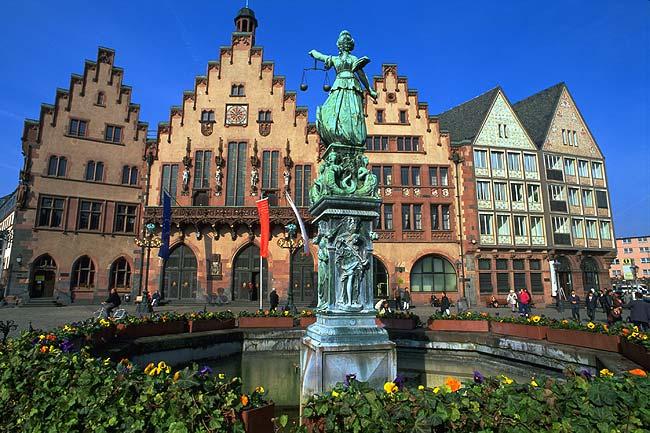 Готический стиль в одежде средневековья
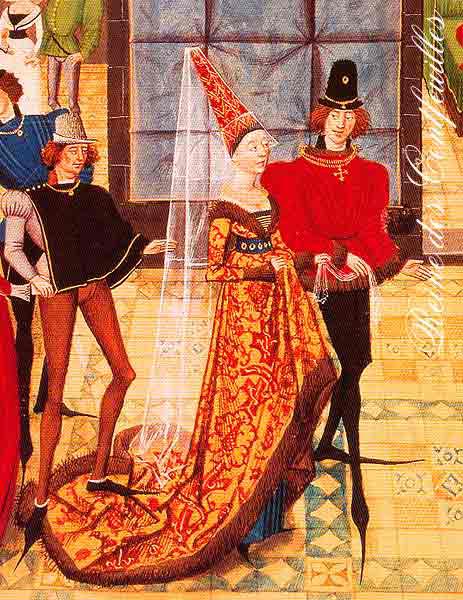 Даже в одежде того времени подчеркивались вертикальные линии и устремленность вверх. Платье средневековых женщин имело очень высокую линию талии, декольте удлинённой формы, узкие длинные рукава, юбку, собранную в складки обычно только с одной стороны. Причем юбка расширялась книзу и переходила в длинный шлейф. Дополняли этот наряд конусообразный головной убор (высотой до 70 см), который напоминал башню готического собора, и остроносая обувь.
Работы ребят
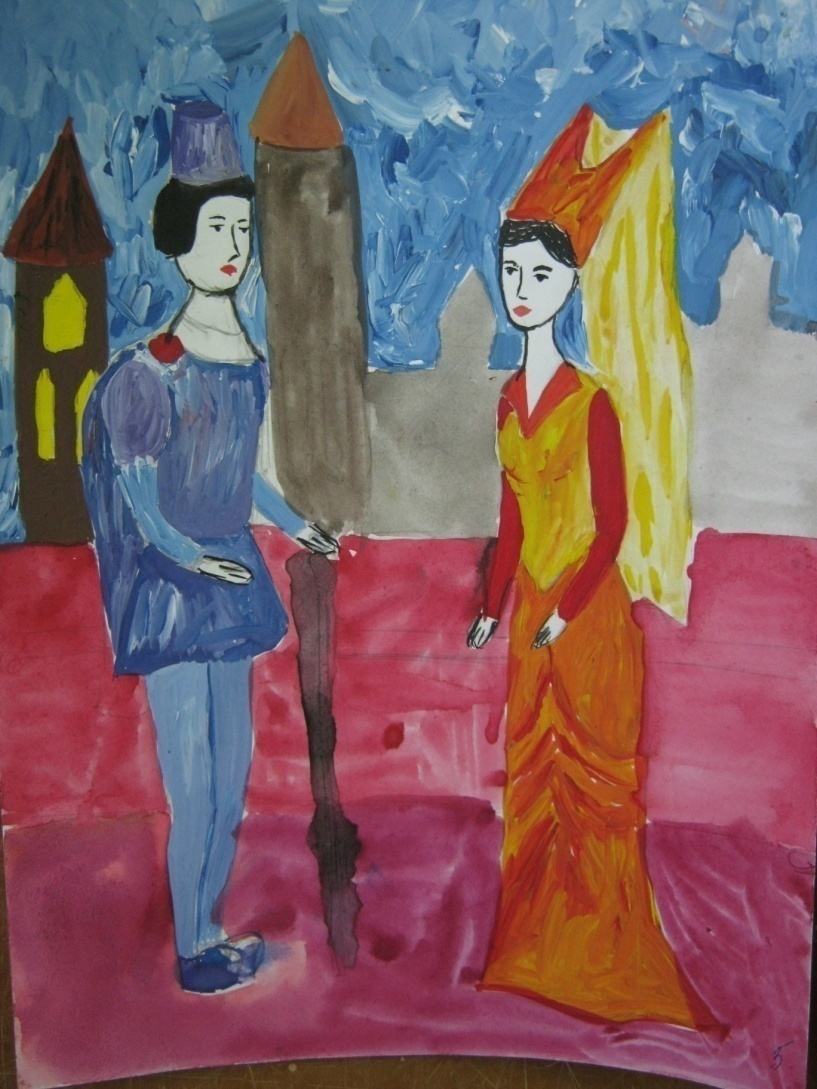 Средневековый город.
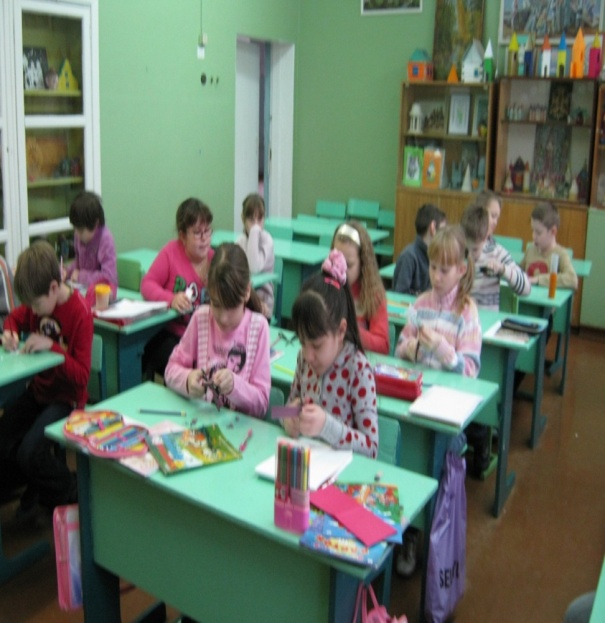 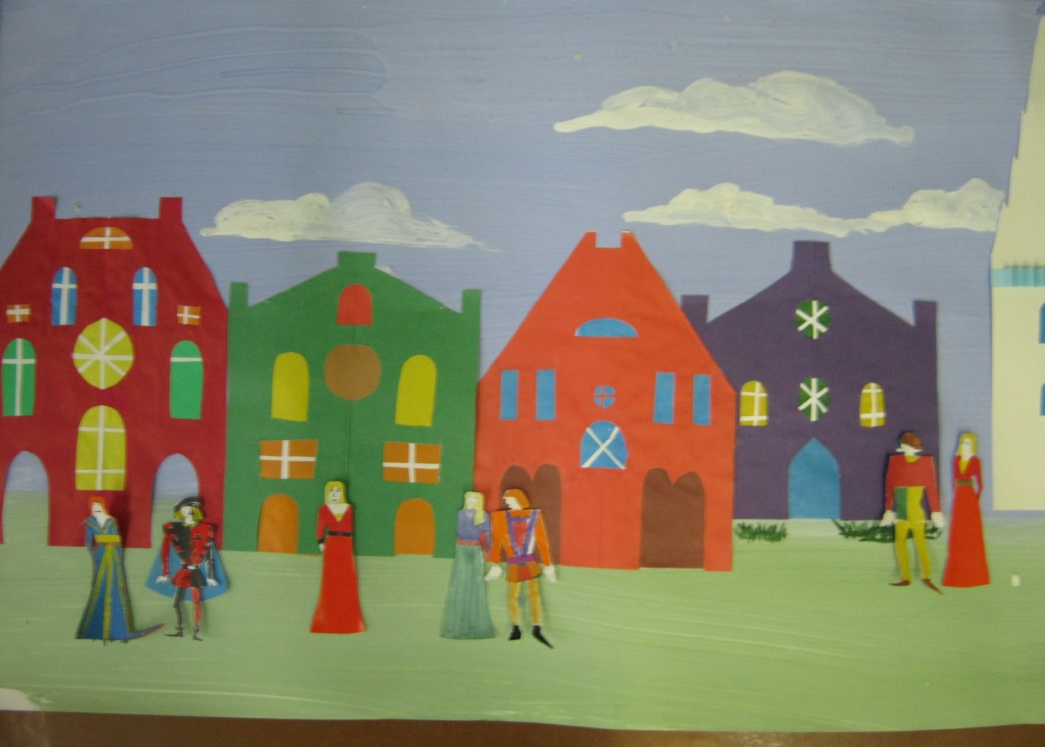 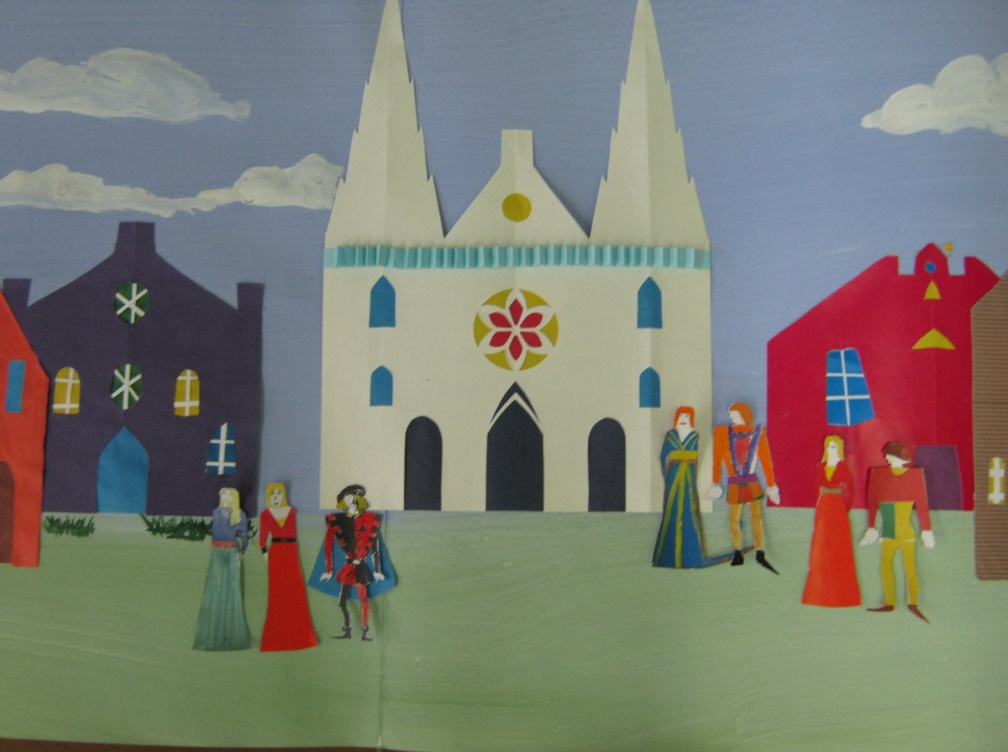 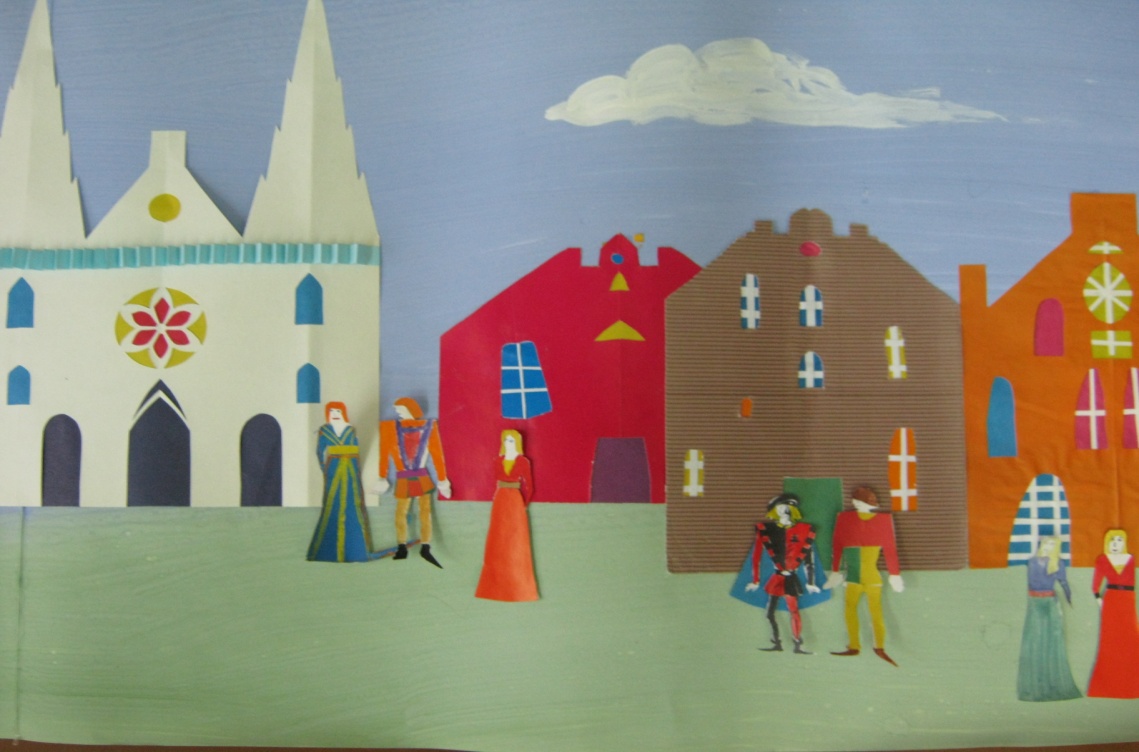 Характерные особенности готического стиля.
Используемая литература.
Материал из Википедии — свободной энциклопедии.
Источник — «http://ru.wikipedia.org/wiki/%D0%93%D0%BE%D1%82%D0%B8%D0%BA%D0%B0»
Категория: Готика
Источник: Сидоренко В.И. История стилей в искусстве и костюме
Источник: Захаржевская Р. В. История костюма
Источник: Каминская Н. М. История костюма
http://www.evropa-foto.com/img339.search.htm
http://www.best-avangard.ru/StaticItem.aspx?itemId_2=23
      http://community.livejournal.com/medieviste/285904.html 
http://www.galeontour.com/excursions/ http://www.ab-land.com.ua/en/country/?c=1 http://www.adiscovery.ru/countries2/germany.htm